Автоматизация звука [л]
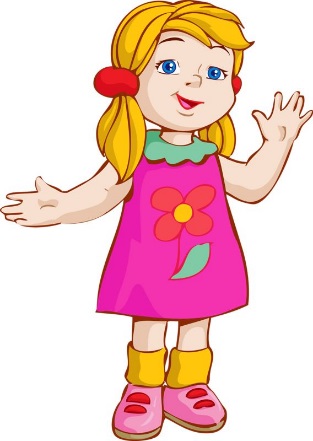 Выполнили:
Учитель-логопед 
Колесникова Е.П.
Учитель-логопед 
Голубева И.В.
Содержание
«Самолет»
«Волшебные бусы»
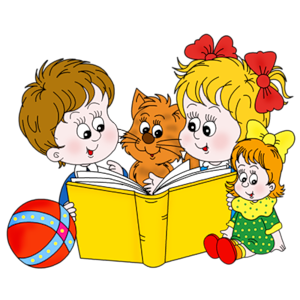 «Самолет»
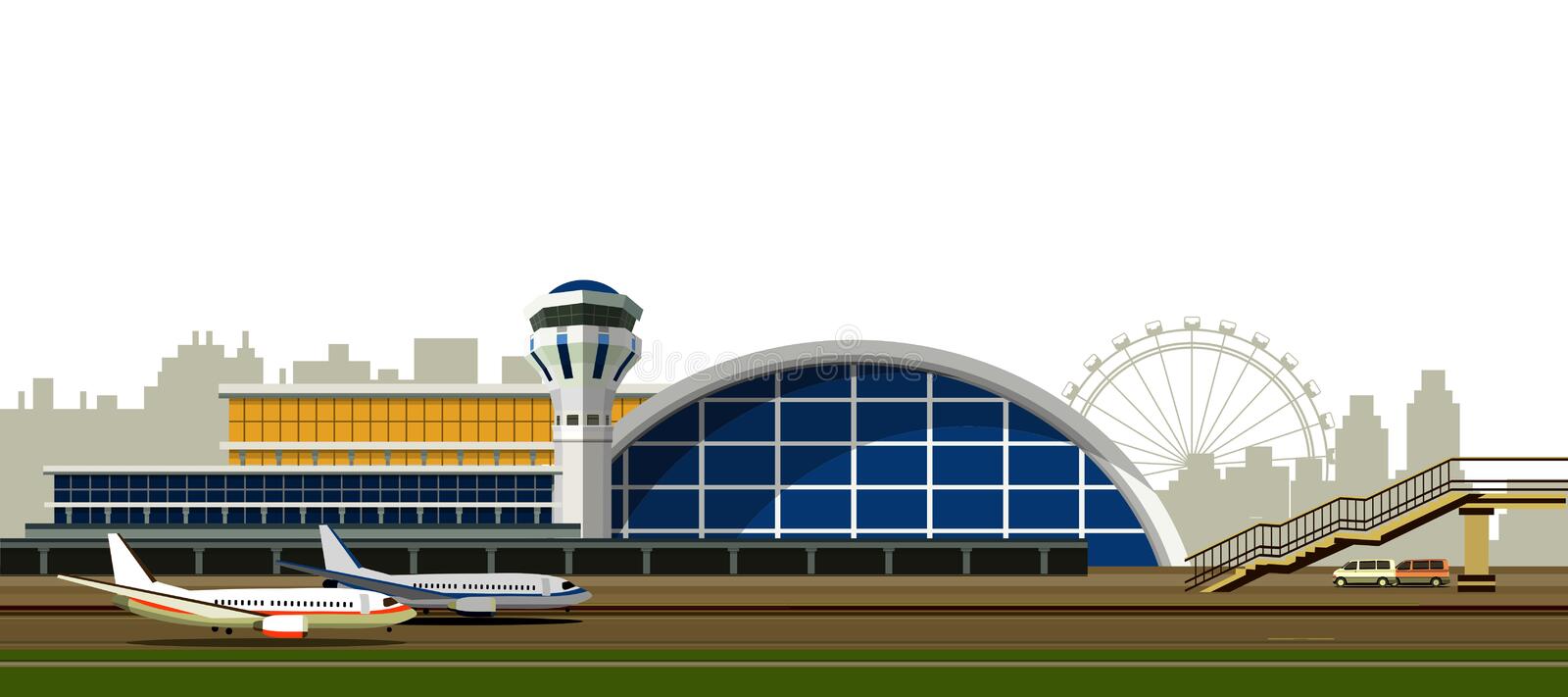 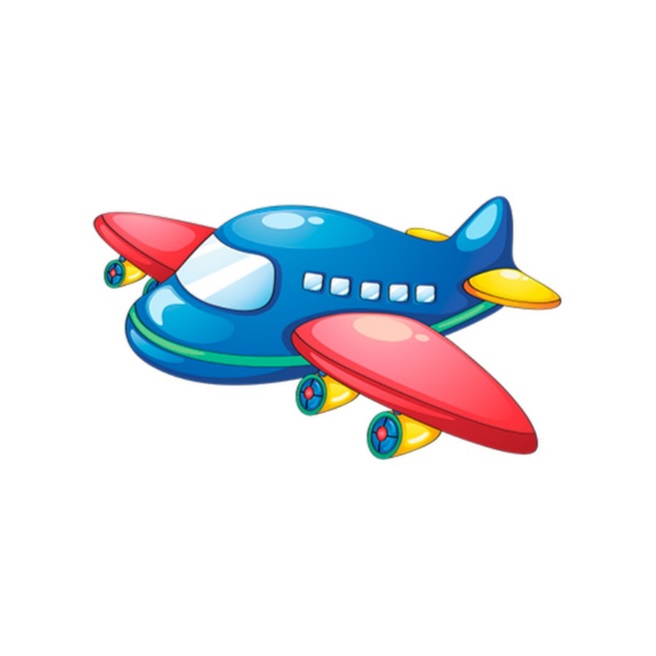 «Волшебные бусы»
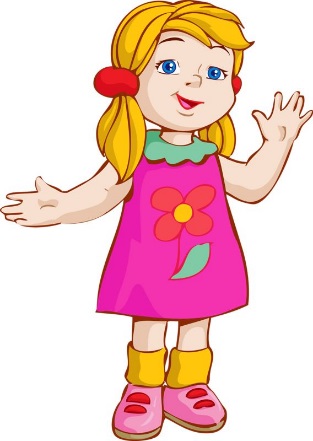 АЛ
ЛУ
ИЛ
УЛ
ОЛ
ЛЫ
ЛА
ЛО
ИЛ
ЛЫ